The Curious Case of a Jaundiced Professor
Ray Thomason, M.D.
A Case Presentation:
59 yr old male U of U Professor
JAUNDICE x10 days : Tbili-12.3    
AST/ALT : 1244/1797
F-actin : 84
Ca 19-9 : 343
Referred from primary care to assess for 
                             CCA and PSC
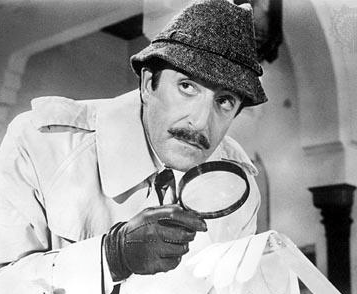 I Suspect Everyone
I Suspect No one



Chief Liver Inspector 
Jacques Clouseau
Curious?
Questions from the      Attendee’s ?
Faculty : DDX
Acute Liver failure
Viral Hepatitis
Mechanical Biliary Obstruction-Benign/Malignant
Cholestatic Process
DILI
Autoimmune:PSC with Overlap/PBC/AIP-SC
Cholangiocarcinoma
History: Constitutional
12 mo  prior     pruritic rash
6 mo    prior     dark urine
1 mo    prior      low grade fever-afternoon                        nausea                        fatigue
10 days prior    jaundice
1 week prior      pale stool                          non-productive cough
History
PMH/PSH : 2013 Sinus Myctoma ( Fungus Ball )
Medication: No Hepatotoxins
Family History: No liver disease                      No Autoimmune Diseases
High Risk Exposure
Travel : 2 months prior Cabo Mexico
Infectious Disease:Research Lab Assist-Active tbcVaccinations: current-HAV/HBV
Hepatotoxins : none
Blood Transfusion : none
Physical
BMI - 25     in NAD
Jaundice with Scleral Icterus
No Palmar Erythema , No Spider Telangectesia, No Abdominal Wall Veins
No Rashes
No Ascites 
No Peripheral Edema
No Encephalopathy
LABS ?
Data: Labs 8/15/14
CBC                             Wbc 4.7                                    Hct 49                                     Plts 144
INR                               1.5
CMP                             TBili  12.3         23.4                                    AP    157                                     AST/ALT   1244/1797                                    Lipase 54
 Autoimmune               ANA/AMA    not detected                                    F-Actin          84                                    IgG              1760                                    IgG4             76
Ca 19-9                         343
Viral Markers                Hep A/B Immune      Hep C/E  NR
Why the Ca 19-9 Drives Us Crazy
Dr. Norman Sussman      An Editorial Comment
Ca 19-9 : Dif Dx
MALIGNANT
BENIGN
Acute Cholangitis
Cirrhosis and other Cholestatic Diseases(gallbladder dz)
Pancreatic Cancer (exocrine and neuroendocrine)
Biliary Cancer(GB, CCA,and Ampullary Cancer) 
Hepatocellular
Gastric, Ovarian, Colorectal
Lung, Breast, Ovarian
Ca19-9: recent updates on Genotypes
Fut2 and Fut3 : Ca 19-9 cut-off values for detecting CCA in patients with PSCWannhoff A et al.Journal of Hep 2013 vol.59:1278-84
Fut2 genotype-Risk for Dominant stricture candidal infections in PSCC.Rupp et al.Aliment Pharacol Ther 2014;39:873-882
Cholangiocarcinoma : Suspicion
AASLD PG 2010
Imaging
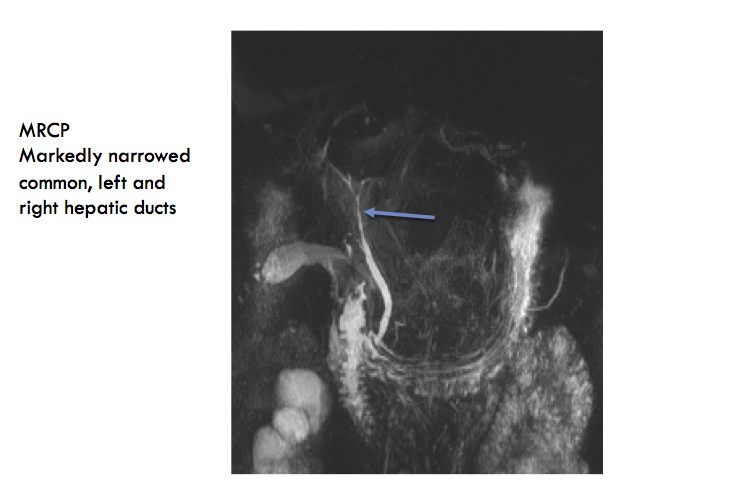 Courtesy of Dr. Akram Shaaban
Imaging
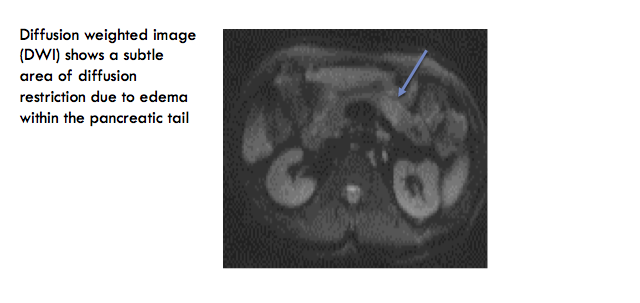 Courtesy of Dr. Akram Shaaban
Imaging
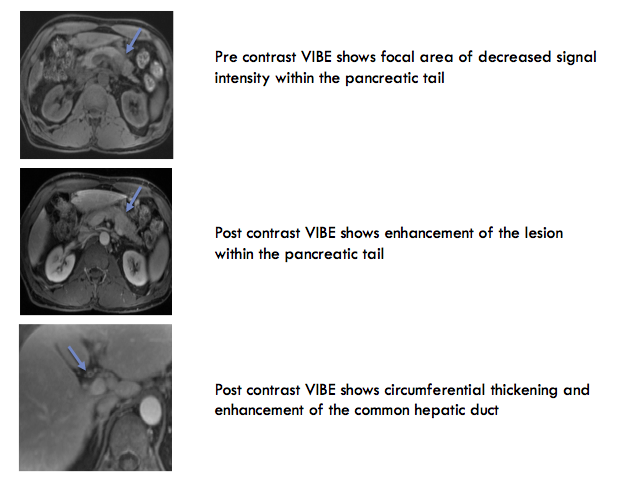 Courtesy of Dr. Akram Shaaban
Liver Biopsy: two portal tracts
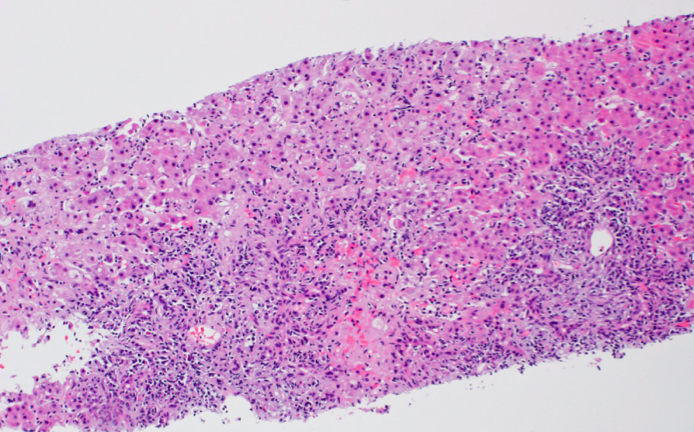 Marked inflammatory infiltrates with extension past the limiting plate(Interface hepatitis)
Surrounding lobular hepatocytes with marked inflammation
Liver Biopsy-IgG4 Stain
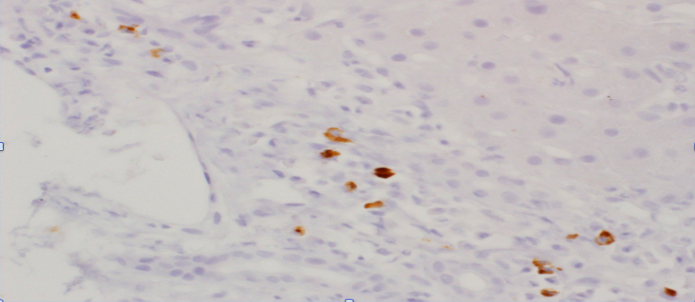 Dr. Vierling’s Thoughts
IgG subclass 4
Presence/Absence Autoantibodies in PSC
Dif Dx
AASLD :  PSC - How to Diagnose
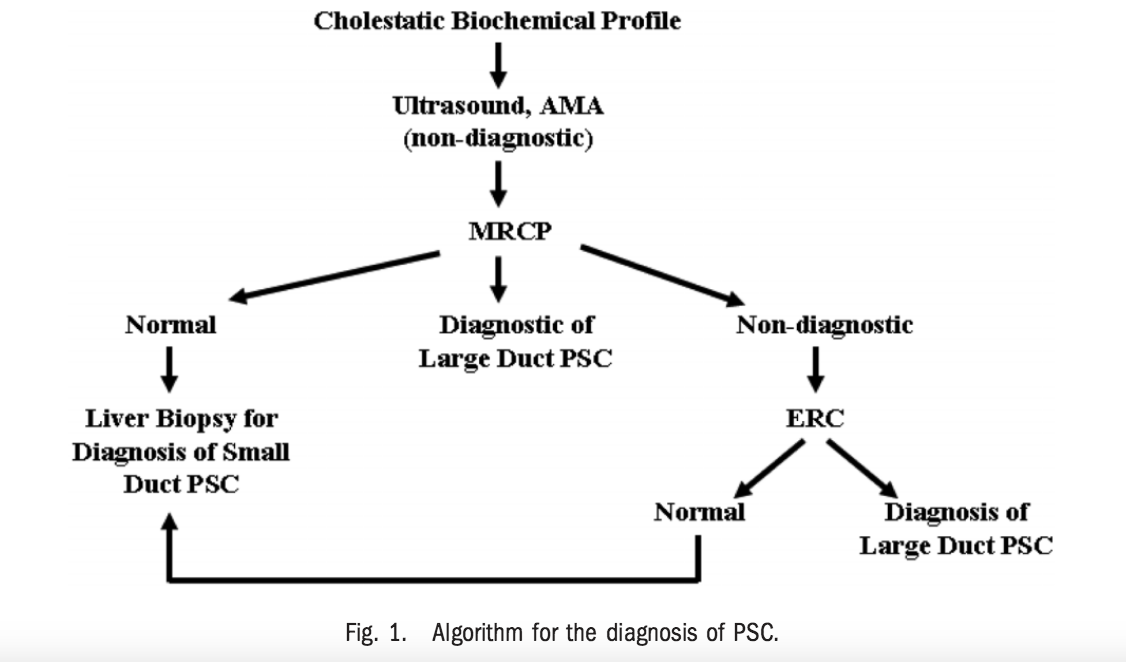 AASLD –PG : PSC
Cholestatic profile: Imaging to make DiagnosisIndirect(MRC) or Direct Cholangiography(ERCP) (1A)
Liver biopsy ?NO-Imaging Abnormal-typical : PSC   1(B)
   YES-Imaging Normal : Dx Small Duct Disease1(B)   YES-AST/ALT Elevated : Dx Overlap Syndrome1(B)
All Patients with PSC : Measure Serum IgG 4 to Dx or exclude -IgG-SC. (2C)
Serum Antibodies in PSC
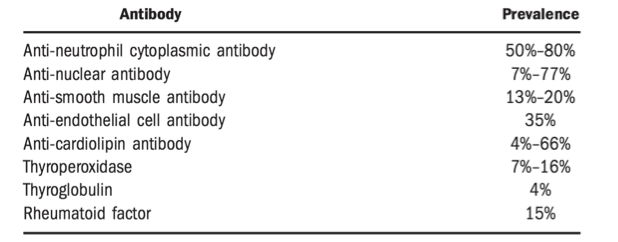 IgG4-in AIP/SC
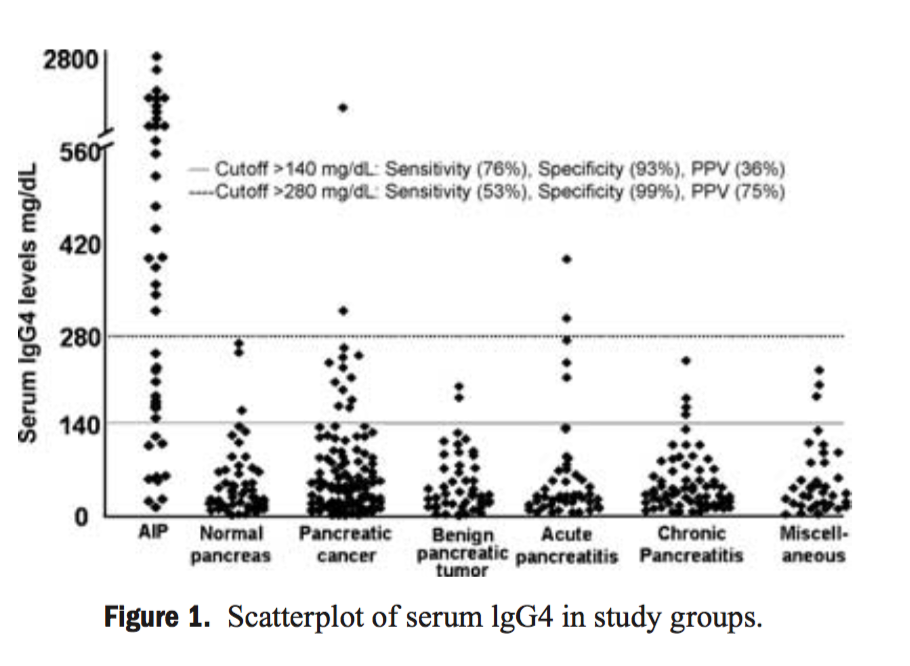 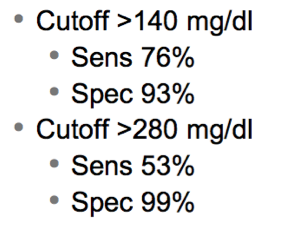 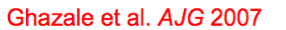 IgG4
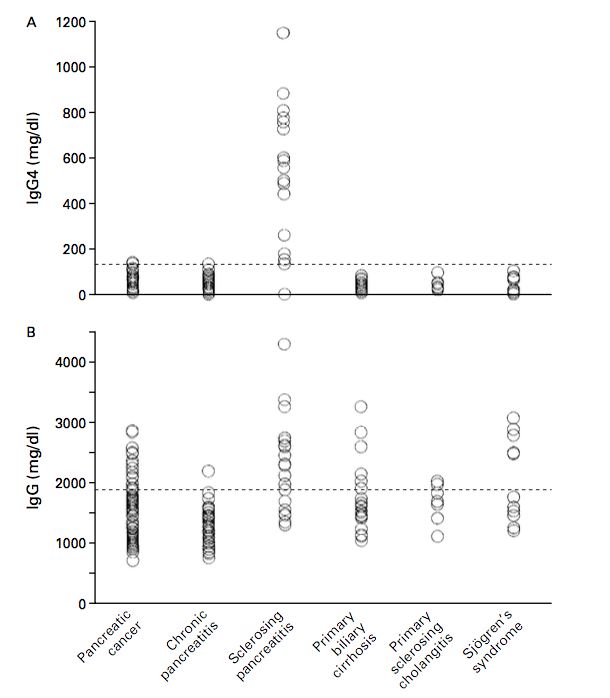 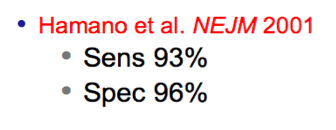 NOW WE HAVE ALL THIS DATA
WHAT IS 
              THE DIAGNOSIS ?
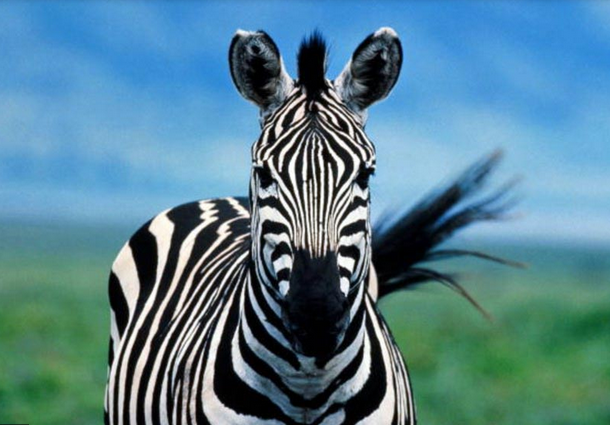 What you need to know: AIP-SC
Systemic Disease with manifestations in the Pancreas, Bile Duct, Salivary Gland, Retroperitoneum and the Lymph Nodes
Histology : Lymphoplasmacytic infiltration with abundant IgG4 + positive cells
Inflammatory process response to steroid therapy
Prevalence of AIP/ AIC
Rare form of chronic pancreatitis
 2% of new cases of chronic pancreatitis per year
Prevalence across the world4% Italy at 11% USA
Felt to make up 10% of the cases of PSC
Prevalence of AIC
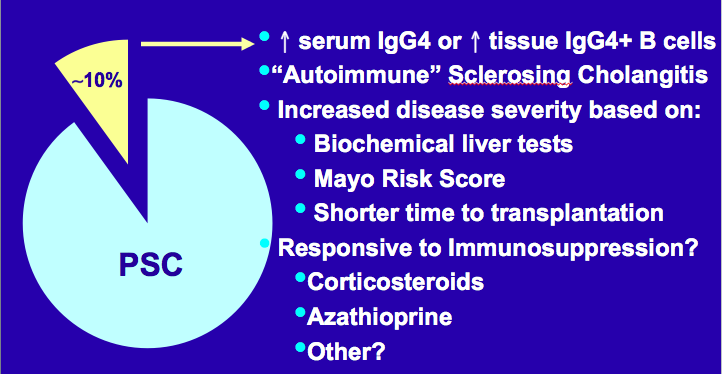 Courtesy:  DR. John Vierling
Two Clinical Types based on : Age and Autoimmune Antibodies
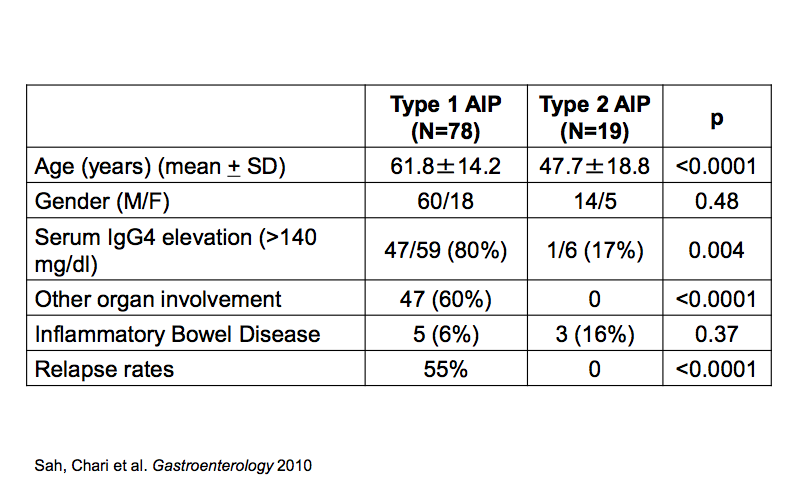 CT/MRI findings
Pancreas enlargement 
Pancreas stranding without vascular encasement
Calcification or Peri-Pancreatic fluid
Narrow pancreatic duct
Rim like enhancement of the pancreas
Mass
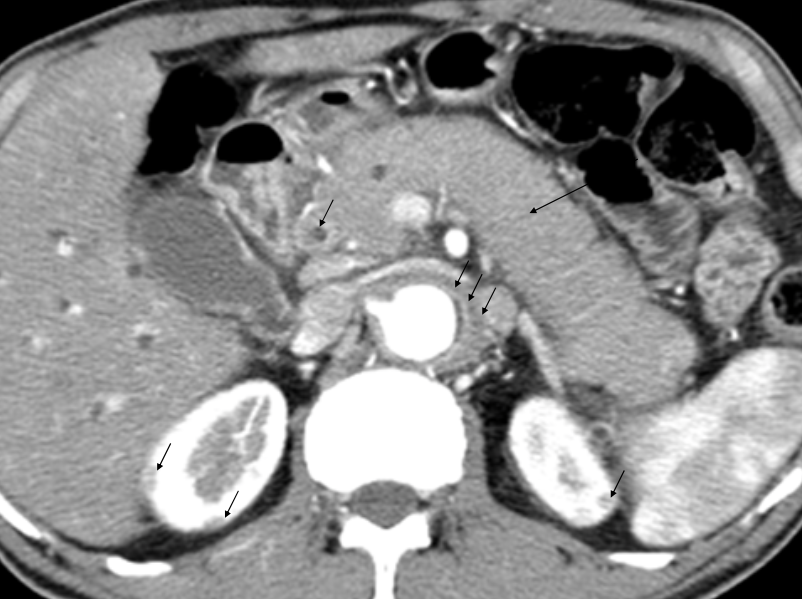 ERCP findings
Segmental or diffuse PD narrowing
Strictures
No upstream dilatation
Narrowing of the intra-pancreatic portion of the common bile duct 
Irregular narrowing of the extra-hepatic bile ducts
Gastrointest Endosc Apr2002;55(4):494-9
ERCP findings
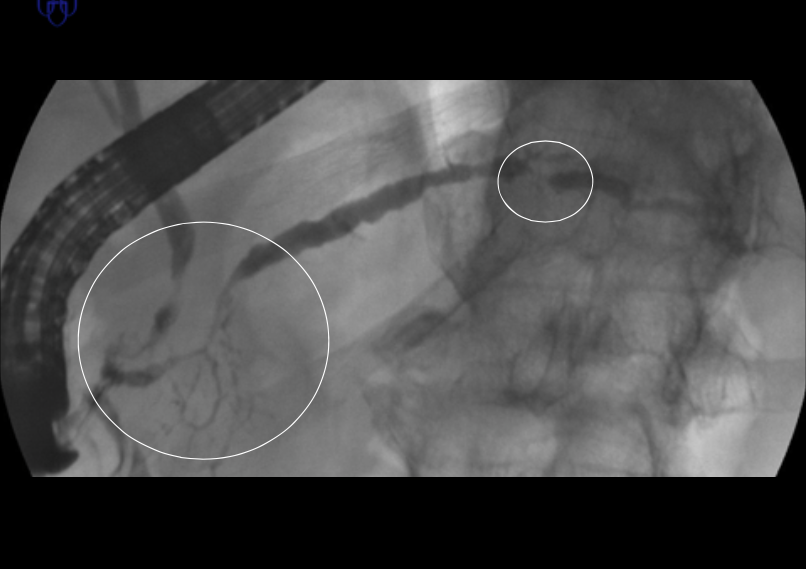 Serology: 2 Types
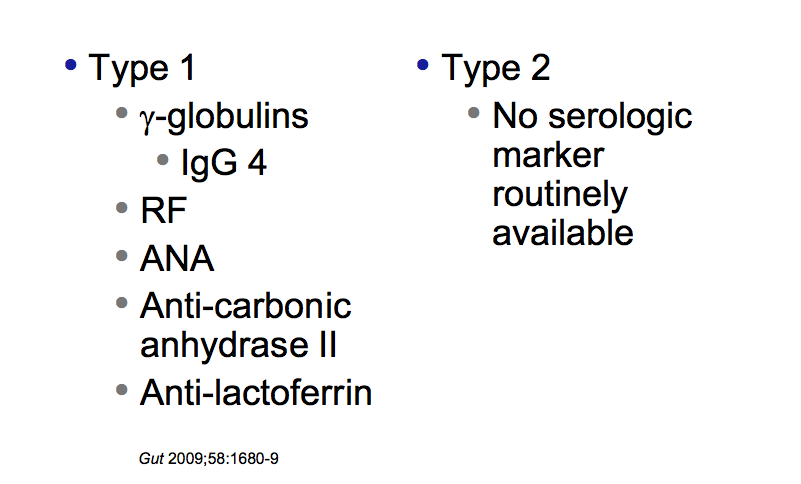 Histology: 2 types
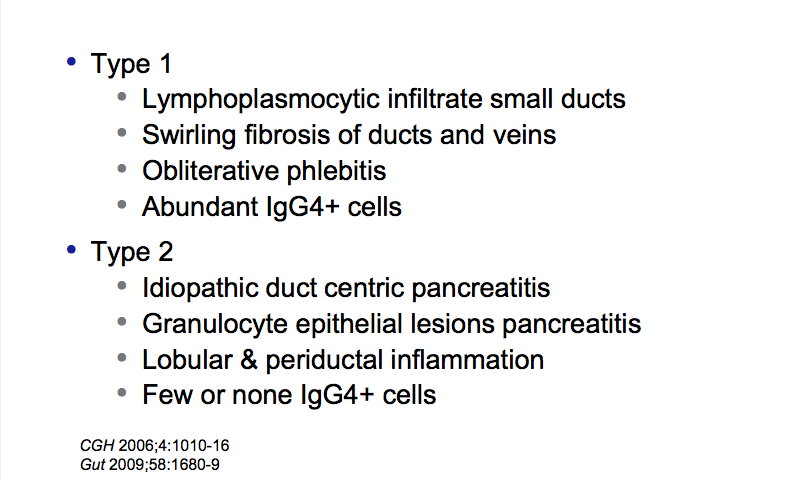 Histologic Features of IgG4 AIP/SC
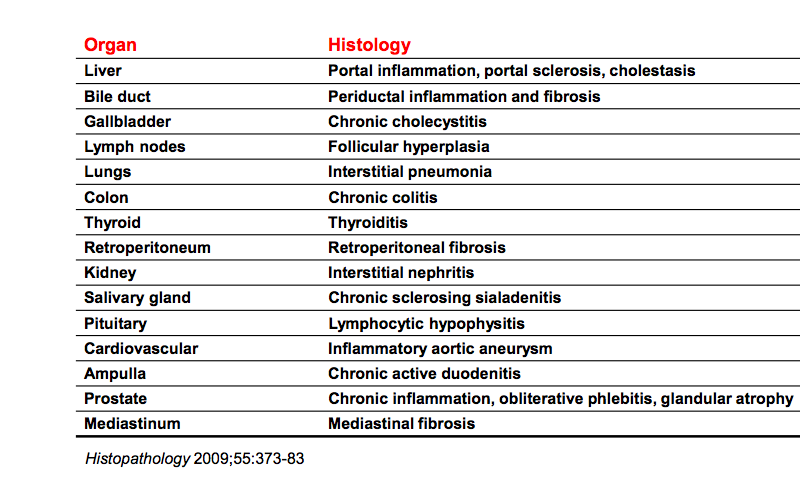 Therapy
Prednisone 40 mg/day for 4-6 wksfollowed by a taper of 5 mg/week 
Relapses : managed repeat course or maintenance therapy(typically 10 mg/day)
Incomplete response or relapses often associated with biliary strictures
When To Treat
ACUTE : Symptomatic/ jaundiced/mass/strictureLATE    : Persistent pancreatic mass/BD stricture
Diagnostic Value: Response       Reassuring Rapid improvement in masses/strictures
Prevent organ damage ??AIP: not sure if preserves gland fx      Fibrosis may leave a scarred atrophic glandAIC : ? Prevent ESLD
Difficult to Treat: Refractory AIP orIgG4 cholangiopathy
Azathioprine
Methotrexate
Mycophenolate Mofetil 
Rituximab( anti-CD20)
Internal medicine 2009;48:1995-6
Clinic Gastro Hepat 2008;6(3)364
Therapy
Immunosuppressive therapy is effective
Because of side effects it is limited to refractory steroids
Studies are necessary to establish second line drug therapy
Treatment outcomes
Exocrine and Endocrine insufficiency
Relapses in the pancreas in other organs
Pancreatic cancer
ESLD-?
Pitfalls : Why we miss this diagnosis
Biopsies are read as reactive
IgG4 stain not done
IgG4 serum not ordered
Doctors don’t know about it
Steroids cover it up
Liver Biopsy-One year post treatment
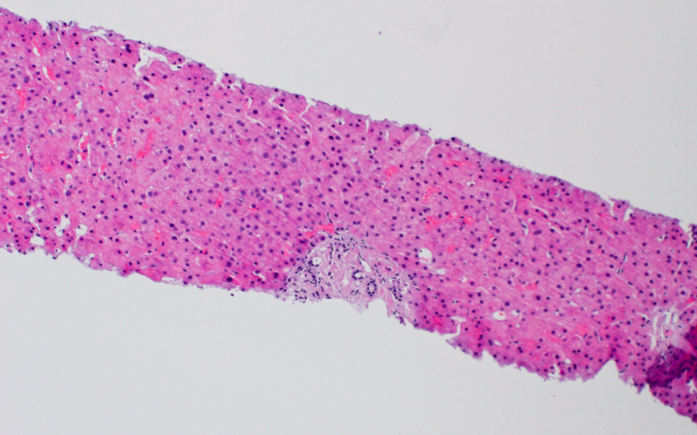 Pristine portal tract….No inflammation in the portal tract or lobule
Take Home Points
Don’t forget Zebras : the Spice of Life
AASLD PG w/u PSC
Ca 19-9
IgG4
AIC : Systemic Disease          Suspicion        H and P        IgG4-serum and bx stain        W/U chest-abdomen-pelvis        Treatable Steroids-immunosuppression
When You Hear Hoof-beats
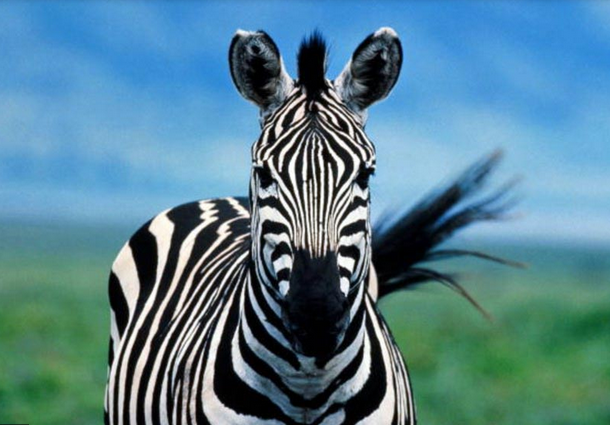 Acknowledgments
Dr. Norman Sussman
Dr. John Verling
Dr. Massimo Raimondo
Dr. Akram Shabaan
Dr. Erin Kelly-Downs